LEATSS 2015
90 Years of Summer School
Anthony Cornish1935 - 2005
Summer  School Leader 
and Course Director
1970s - 1995

Deputy Chairman, British Theatre Association
Geoffrey Whitworth1883 - 1951
Geoffrey Whitworth &The British Drama League
Geoffrey Whitworth (1883-1951), the son of a barrister, read modern history at Oxford and worked for the Burlington Magazine before joining the publishers Chatto and Windus. In 1919 he formed the British Drama League 'to assist the development of the arts of the Theatre and to promote a right relationship between Drama and the life of the Community'. He was awarded the CBE in 1947. He relinquished the directorship of the League in the following year to become Chairman of the British Drama League's Council. As Hon. Secretary of the Shakespeare Memorial National Theatre Committee from 1930-1951, Geoffrey Whitworth fought tirelessly for the establishment of a National Theatre.
This portrait was given to the sitter at the Royal Society of Arts in November 1934. It was presented by George Bernard Shaw, who praised Whitworth as 'one of the most important people in the theatre today'.
Margaret Macnamara
The work of Margaret Macnamara first became of significance in 1908, when her play The Gates of the Morning was performed by the Incorporated Stage Society at the Shaftesbury Theatre, with the backing of George Bernard Shaw. Throughout her career she wrote a number of plays which were most popular with amateur groups, such as schools, youth groups. Indeed, some of her plays written during the 1920’s were done in conjunction with Henfield Women’s Institute and their drama group, the Tip-teerers.In 1921 she became a member of the Community Theatre Committee of British Drama League and in 1926 became its Secretary. In the early 1930’s she became Honorary Research Secretary for the London Old Vic, supporting the work of Tyrone Guthrie – attending rehearsals, advising on textual obscurities and writing programme notes,
1925 – A letter from Margaret Macnamara
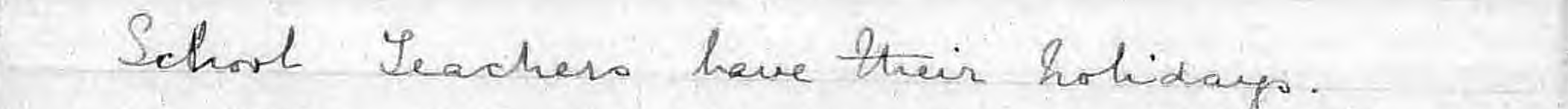 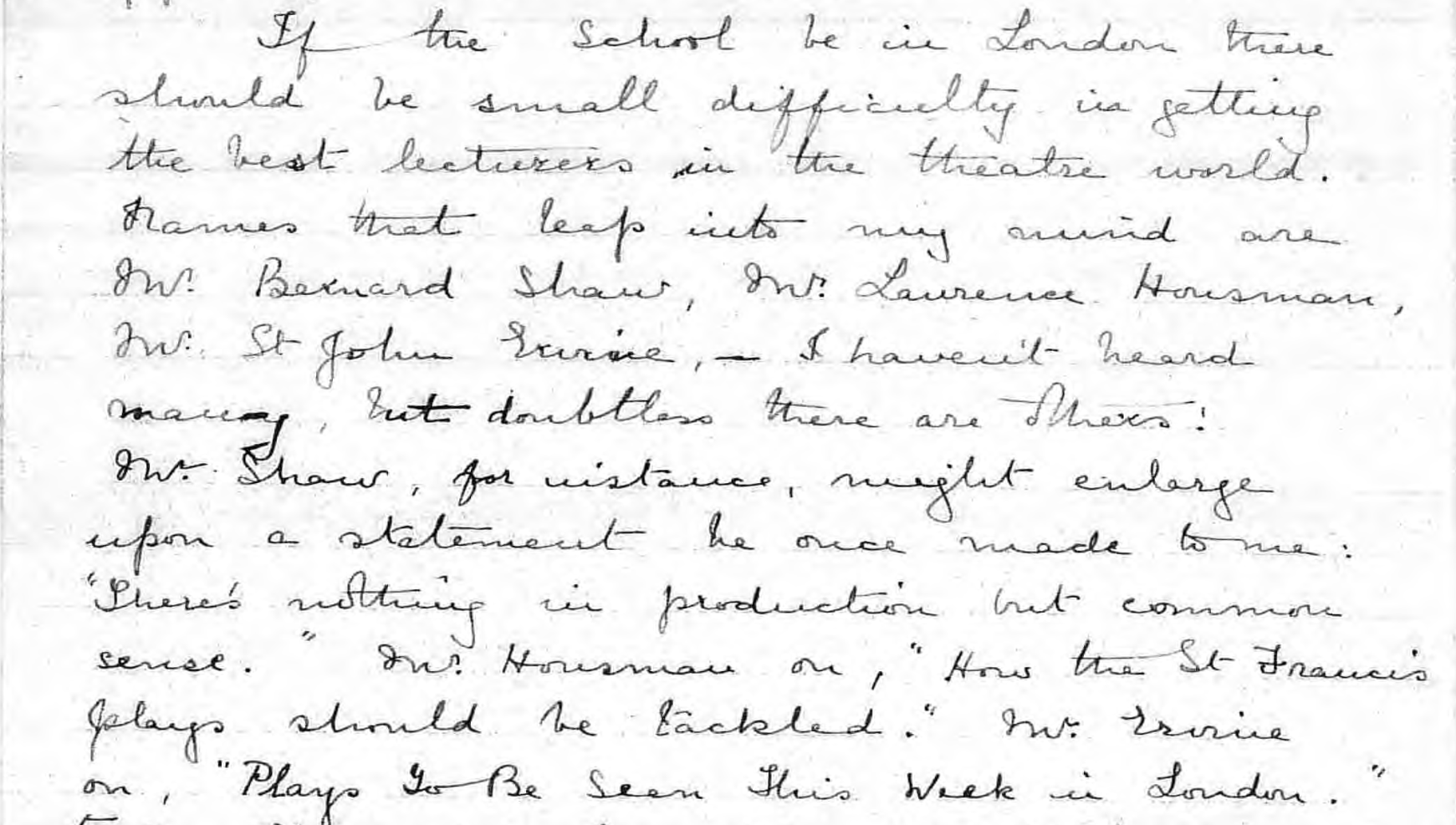 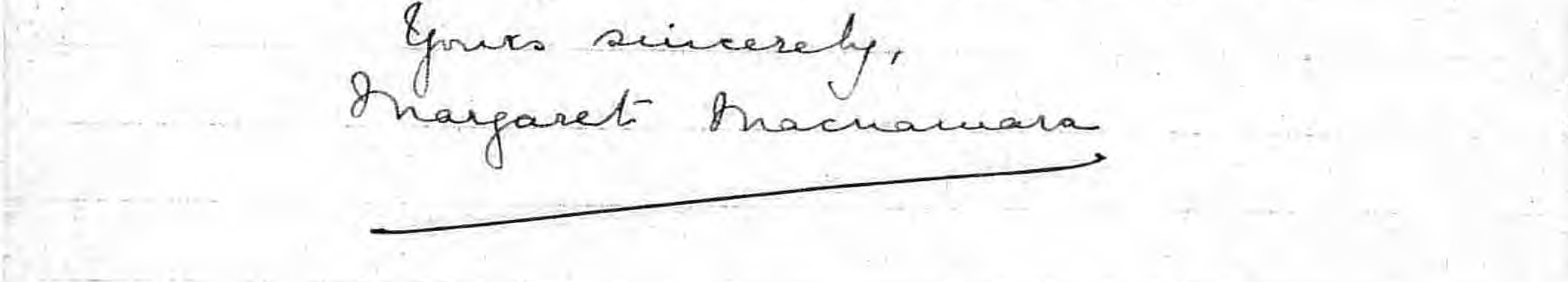 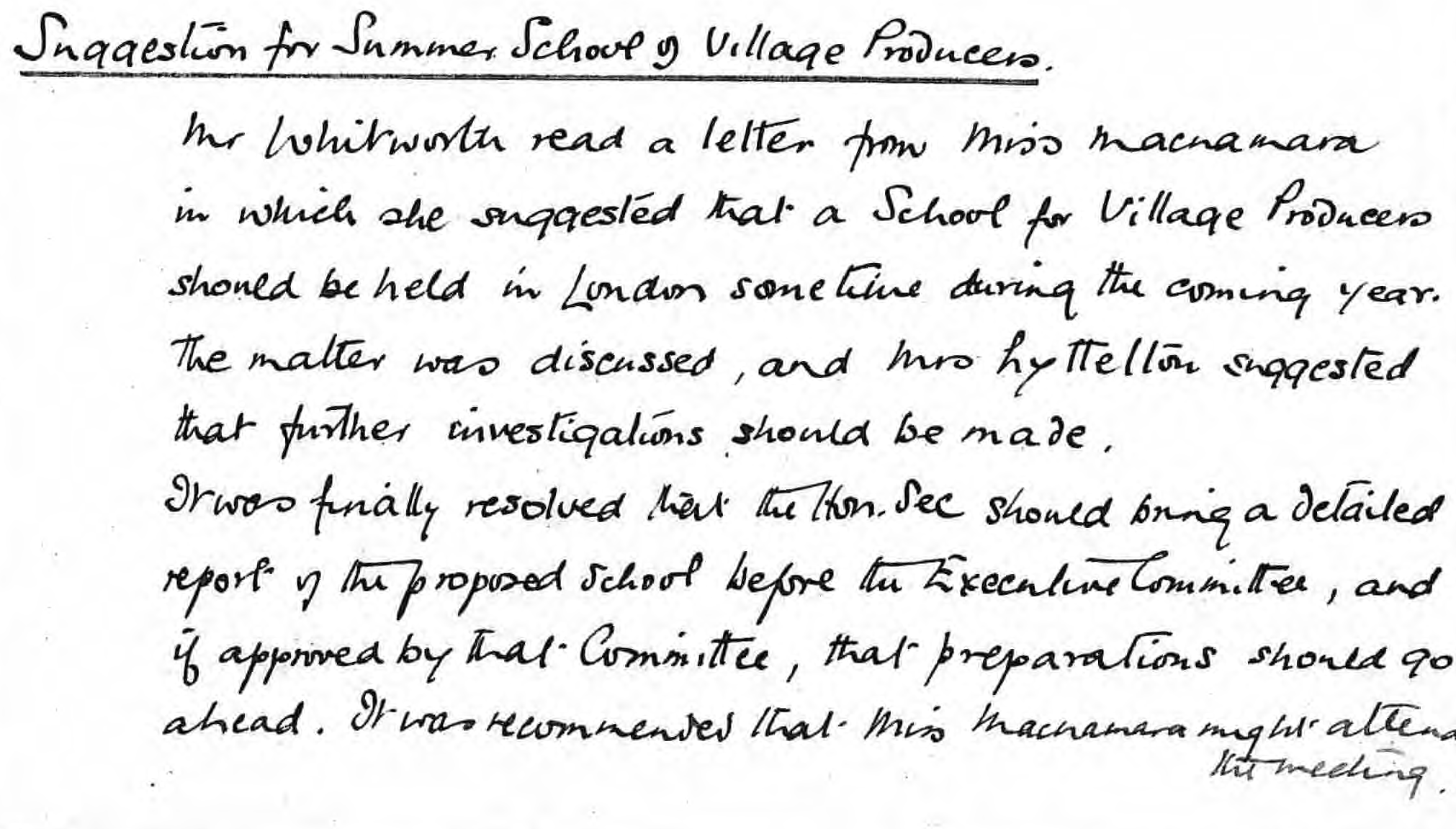 Executive CommitteeNov 1925
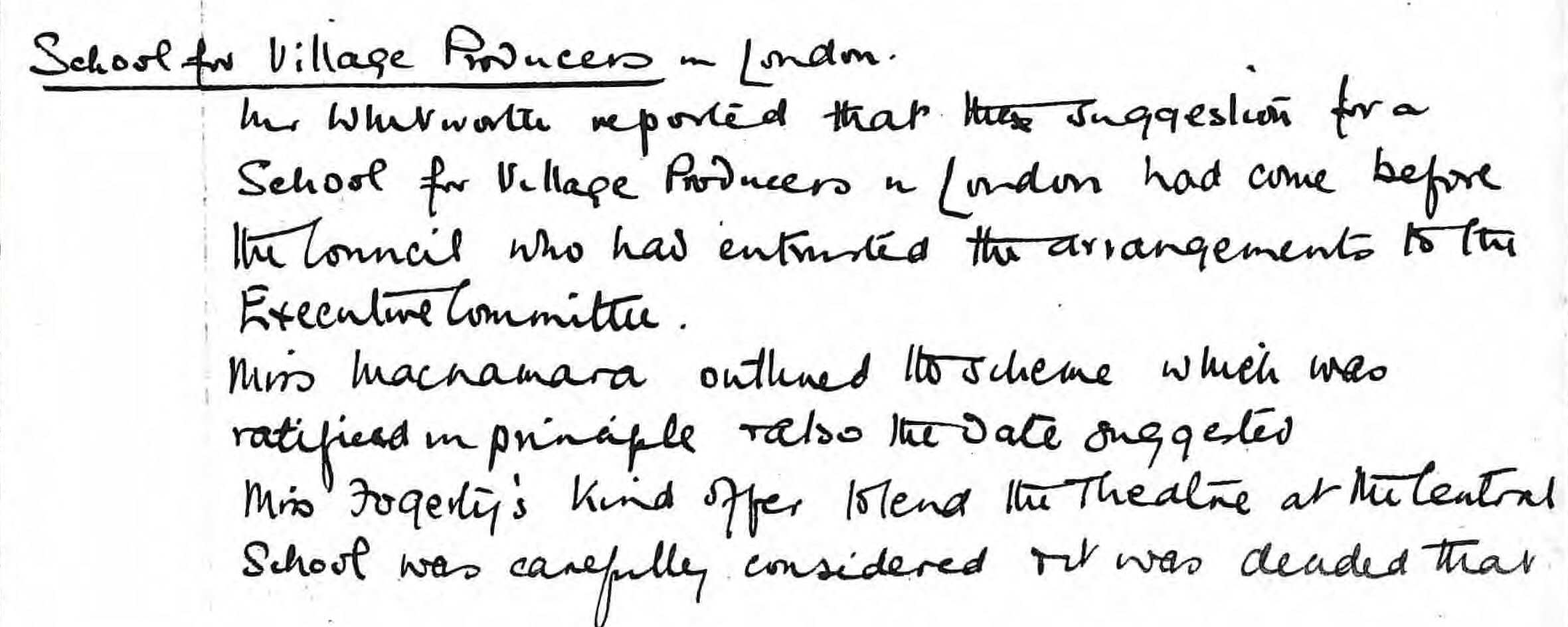 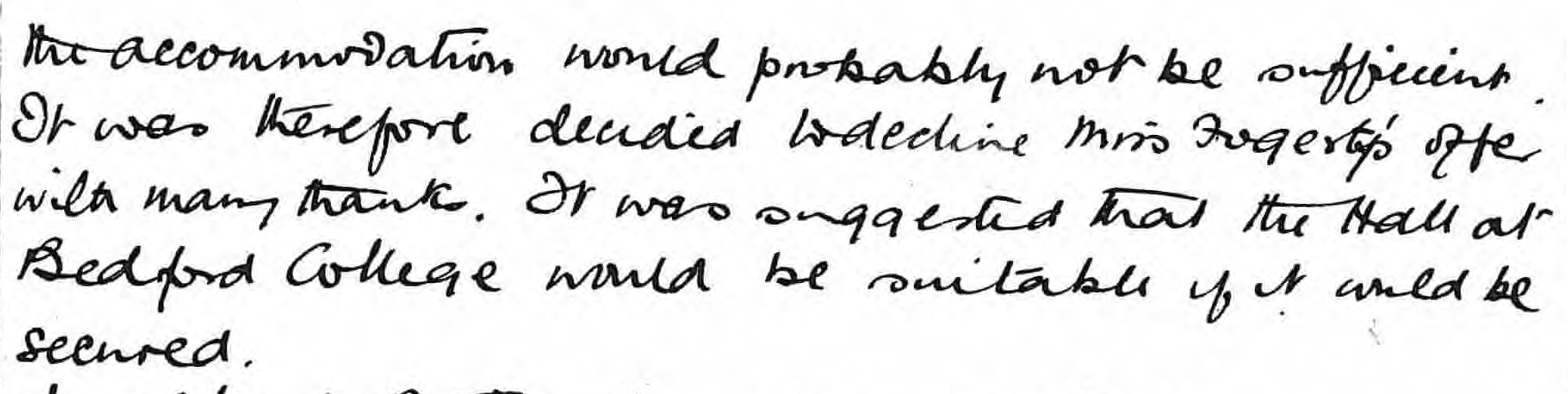 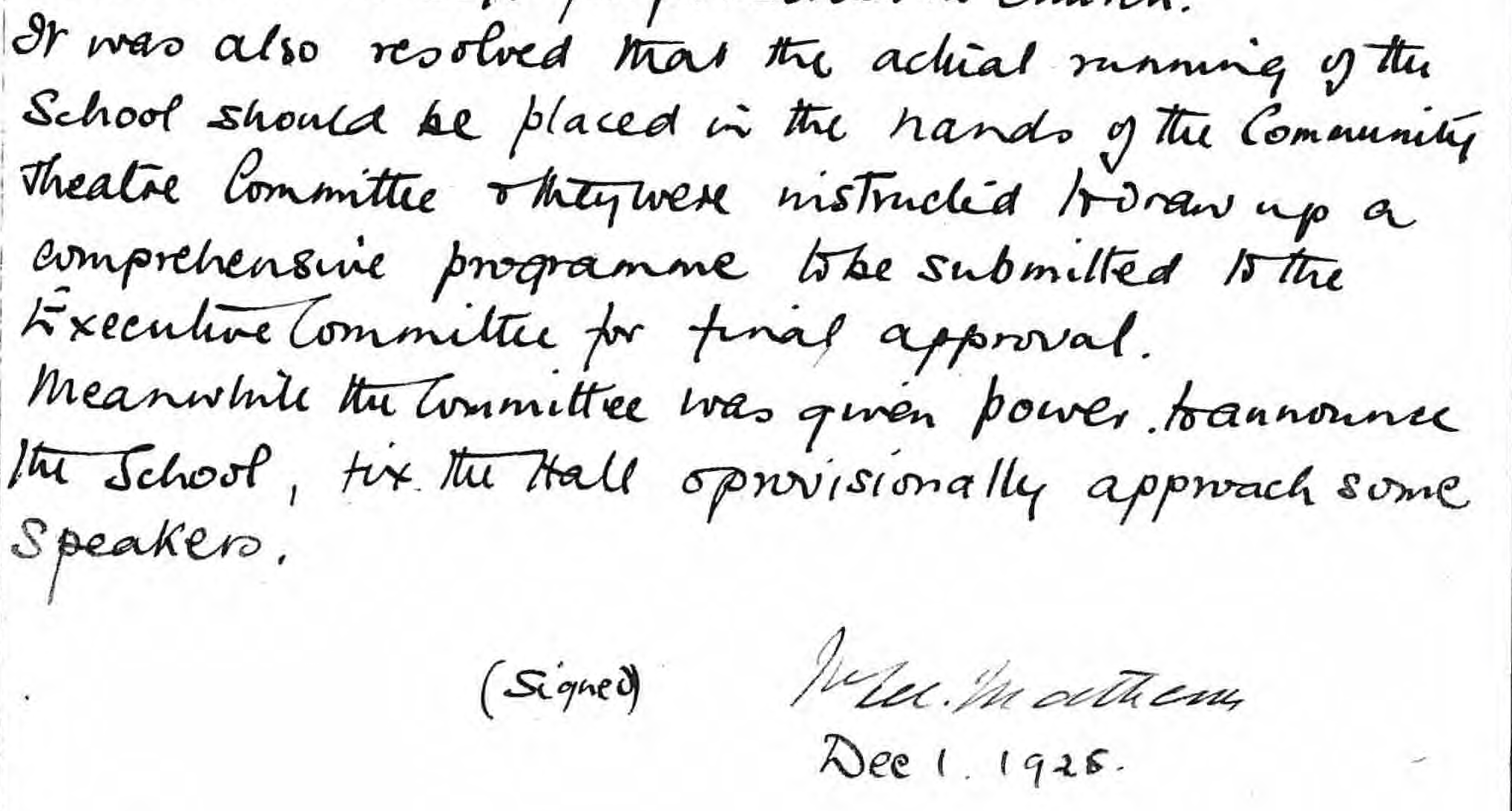 A Problem?Dec 1925
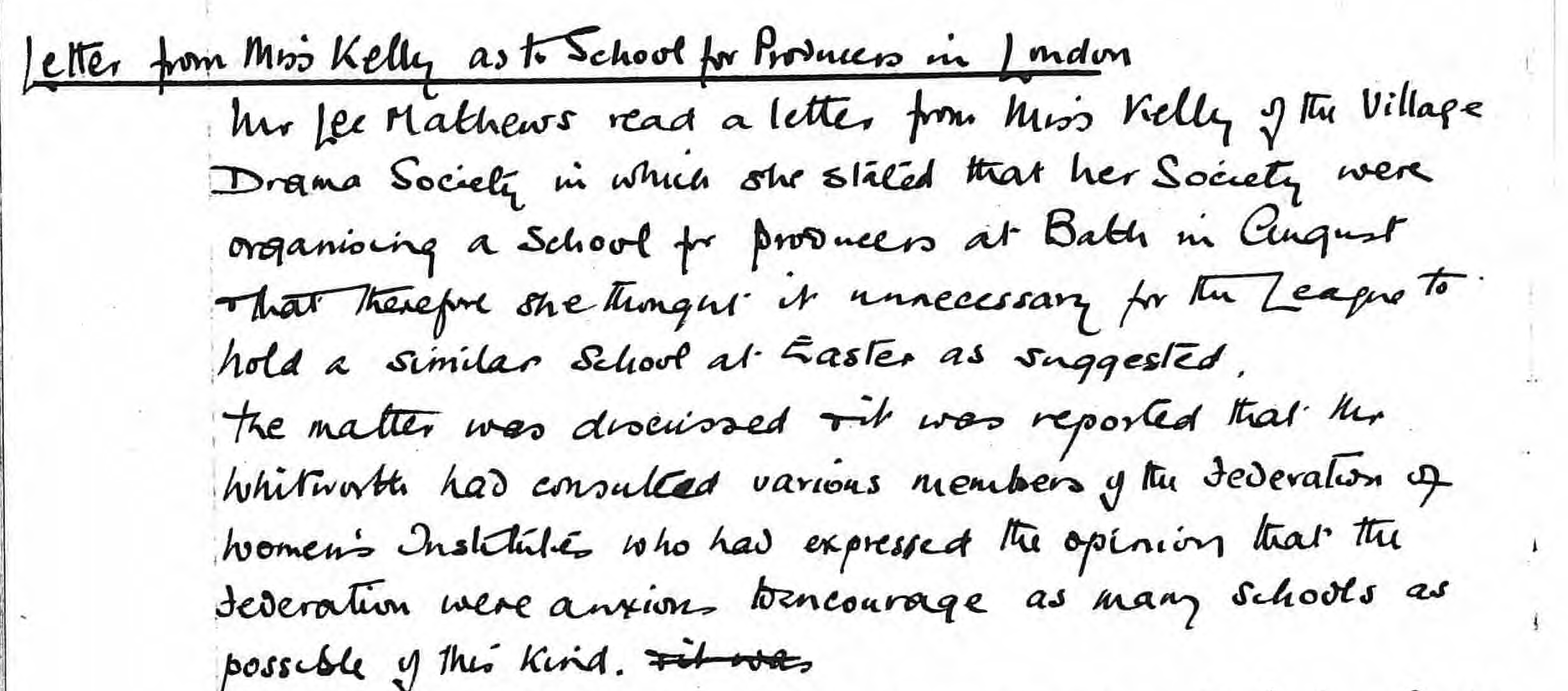 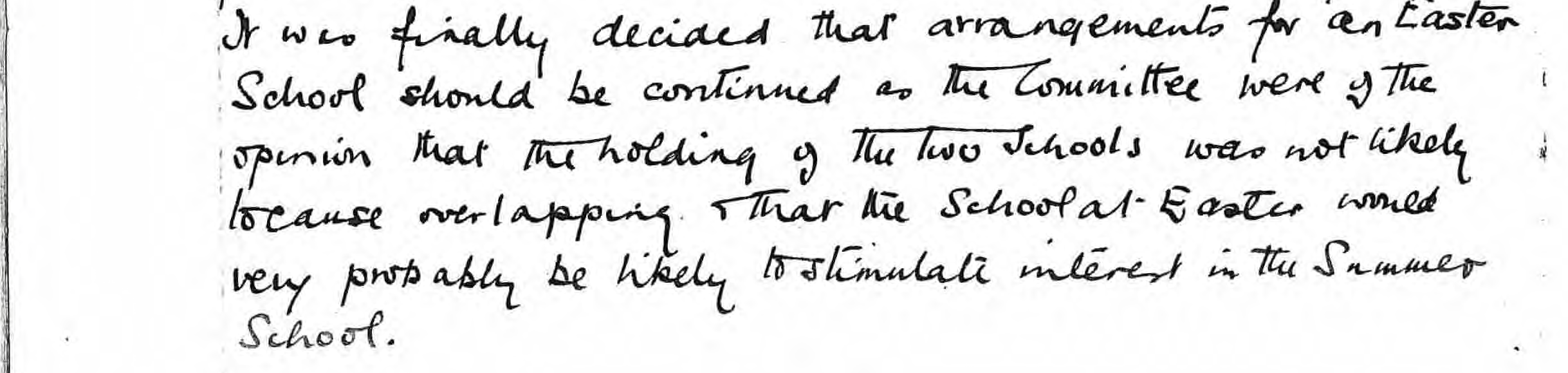 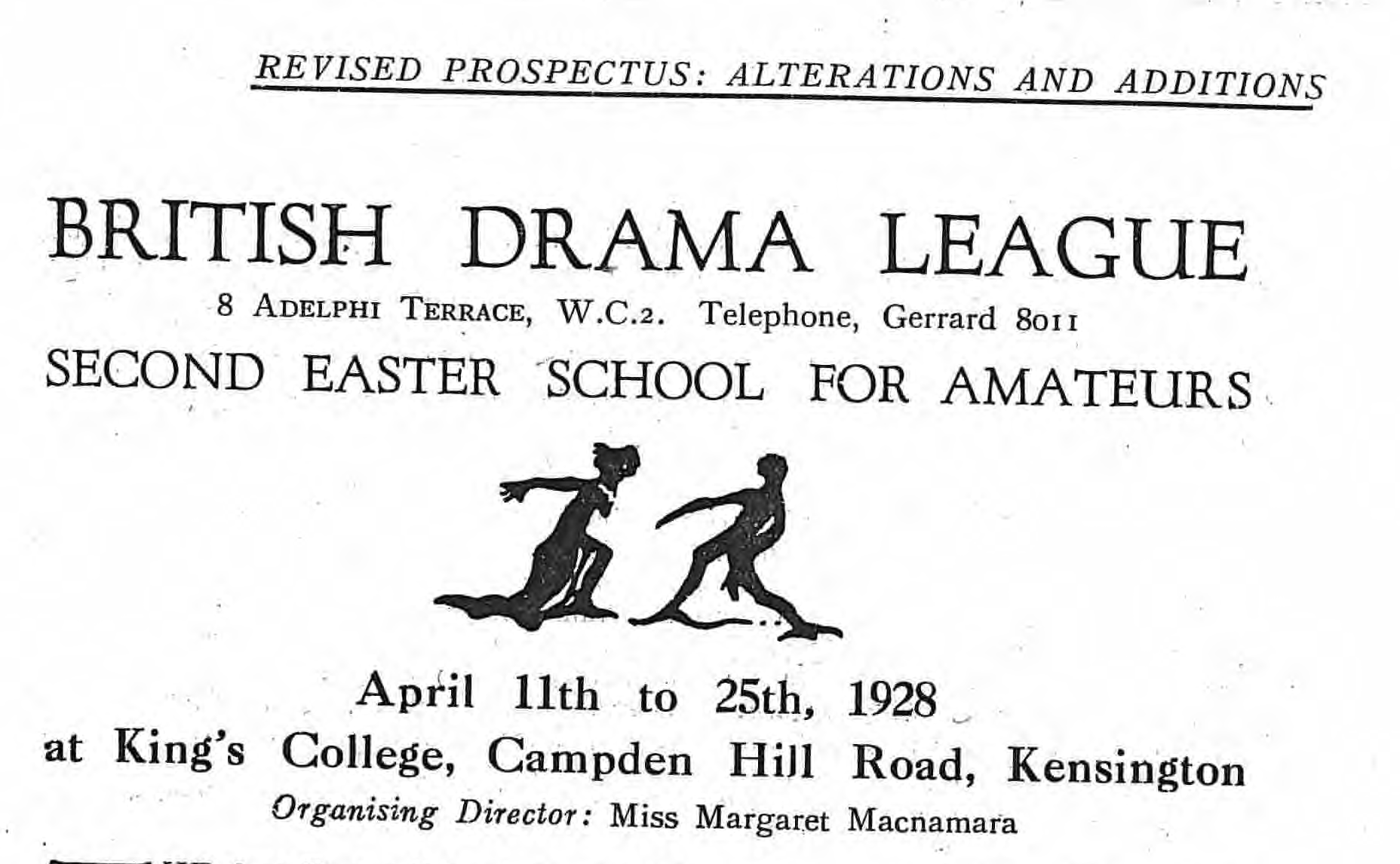 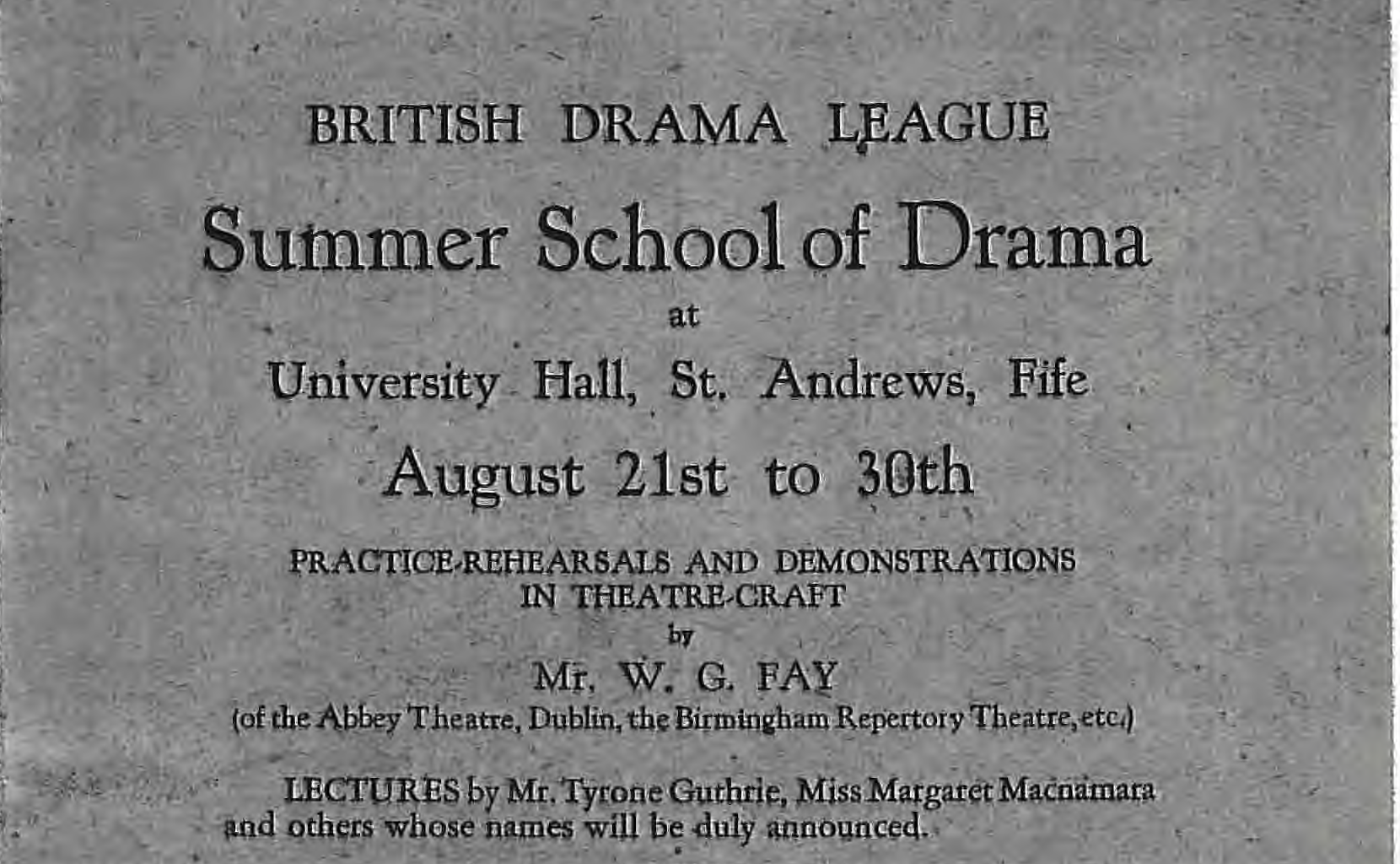 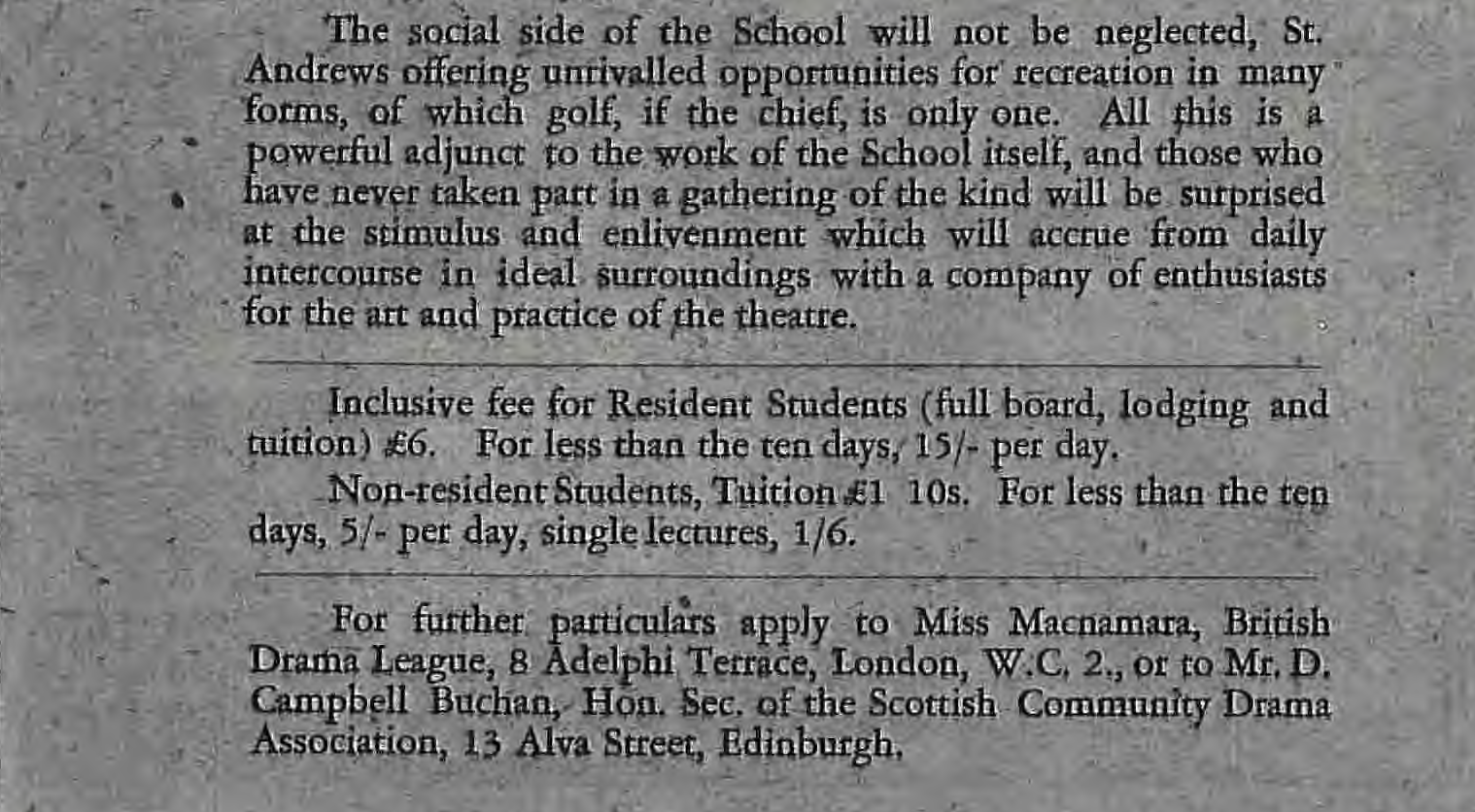 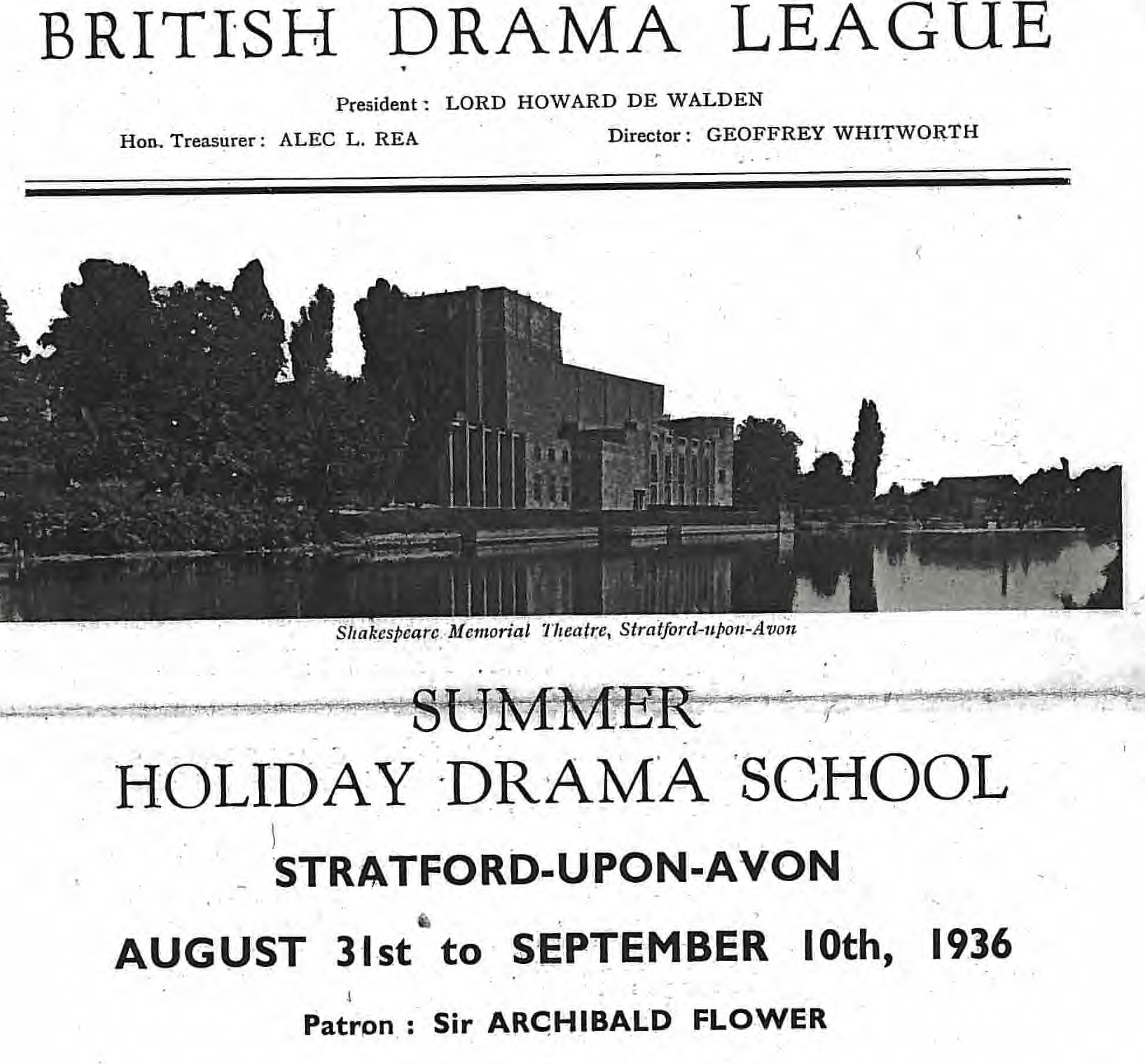 Frances MackenzieBDL Head of Training 1939 - 1962
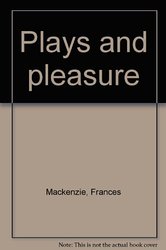 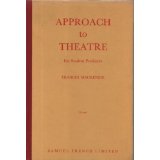 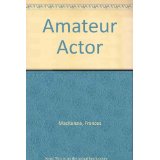 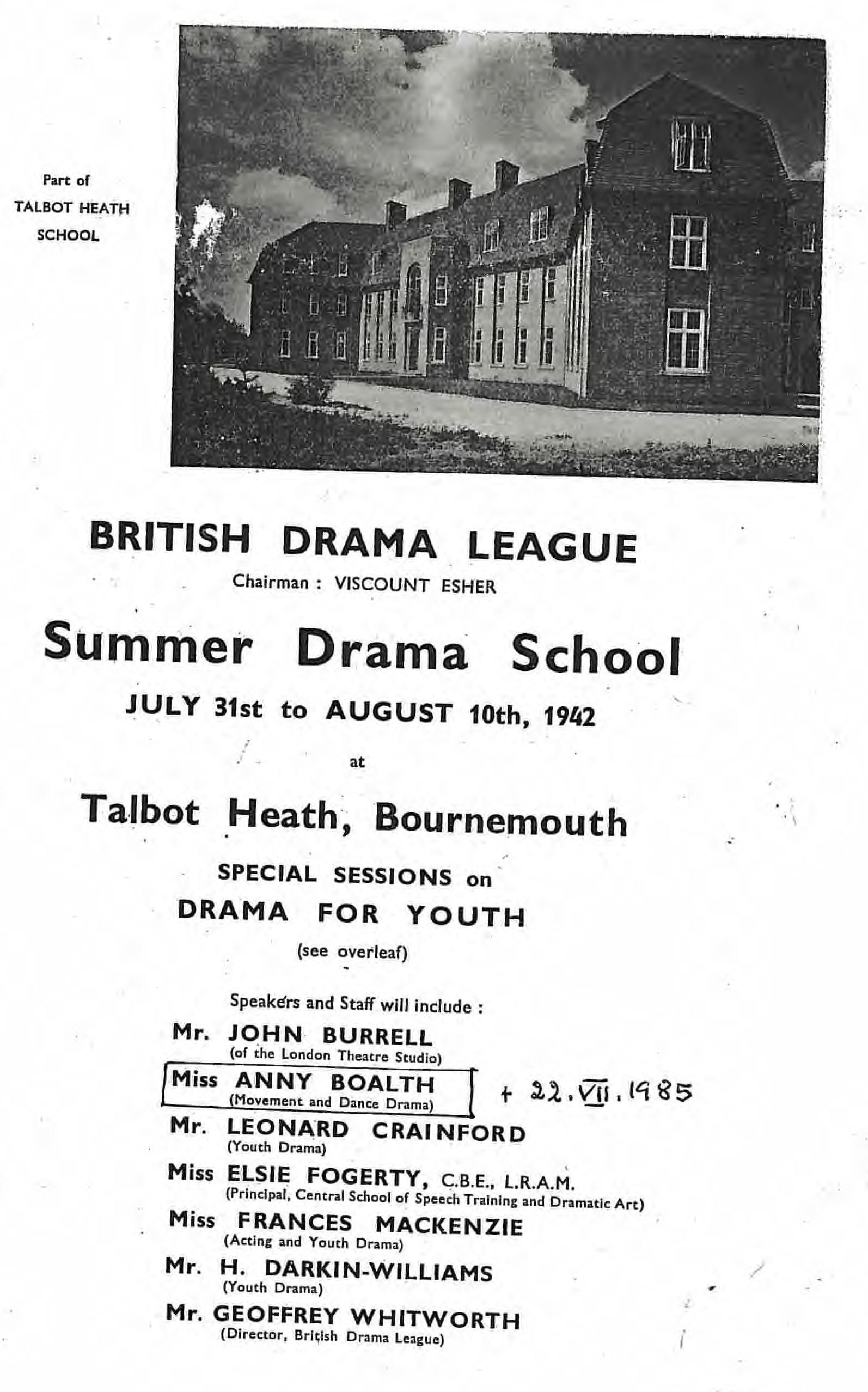 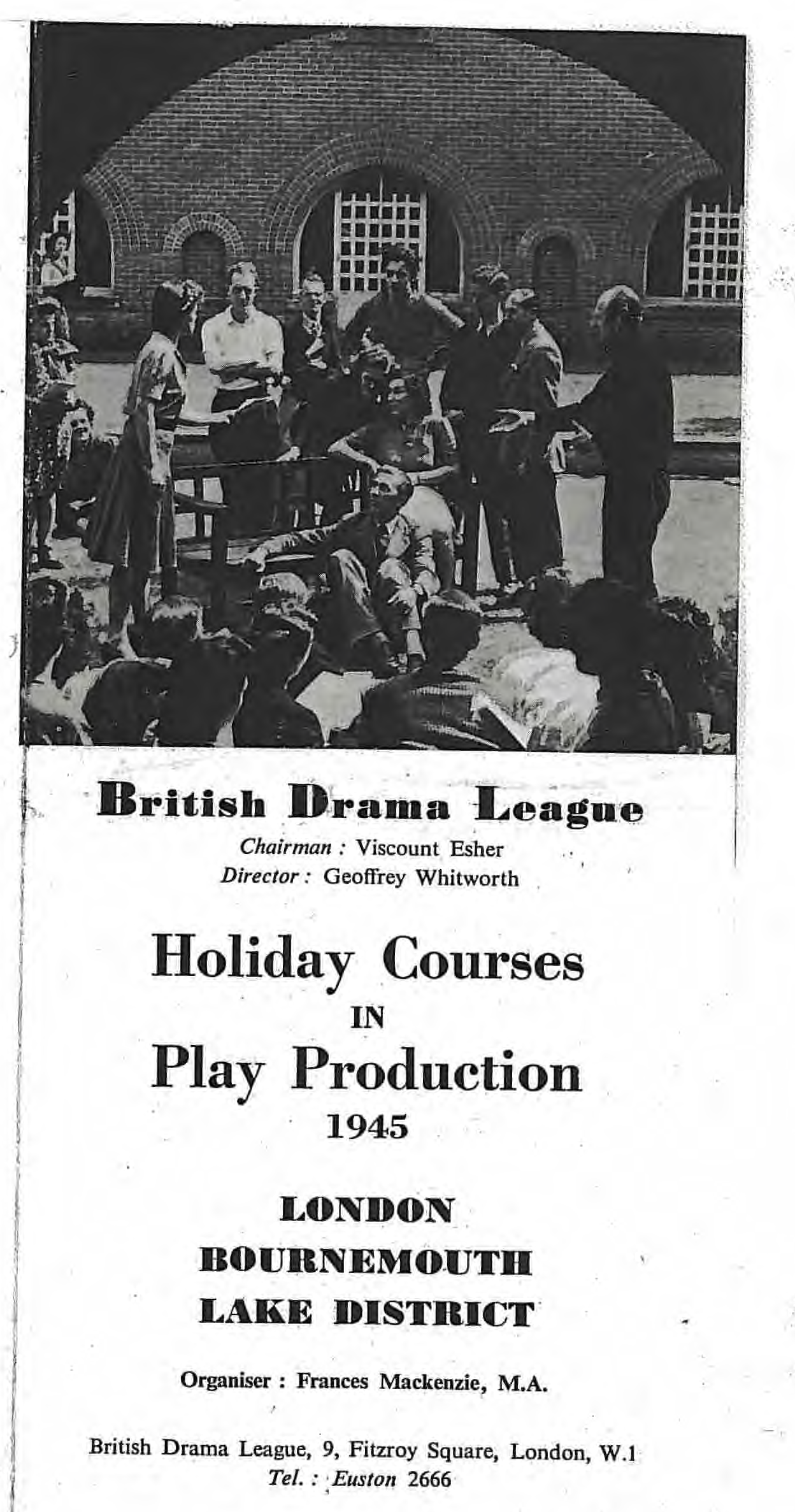 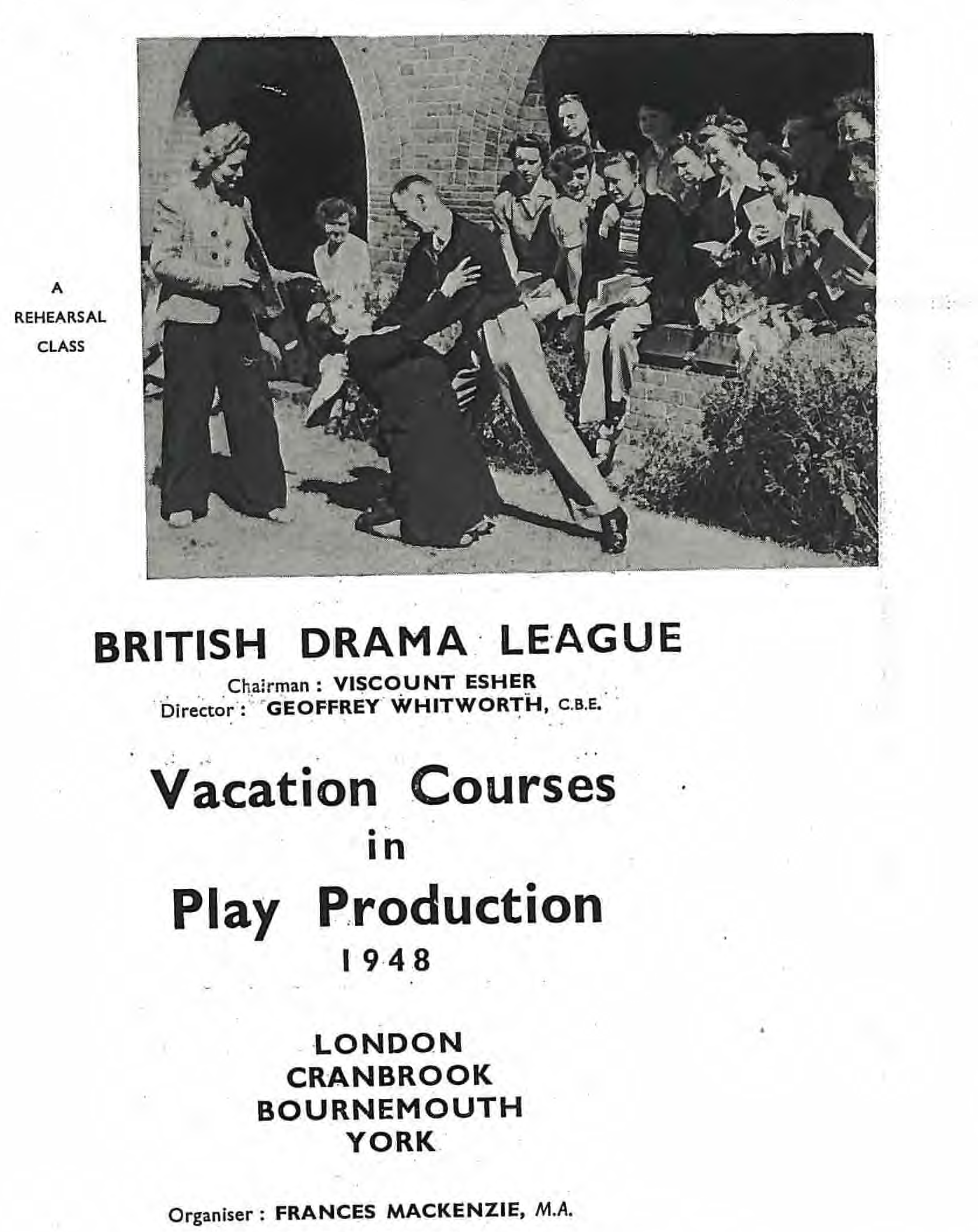 Langdale 1944
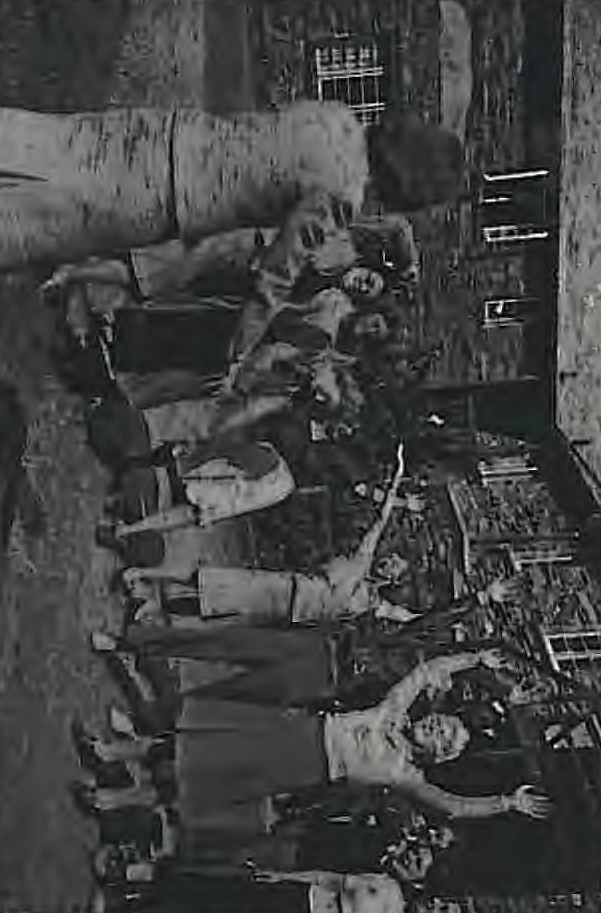 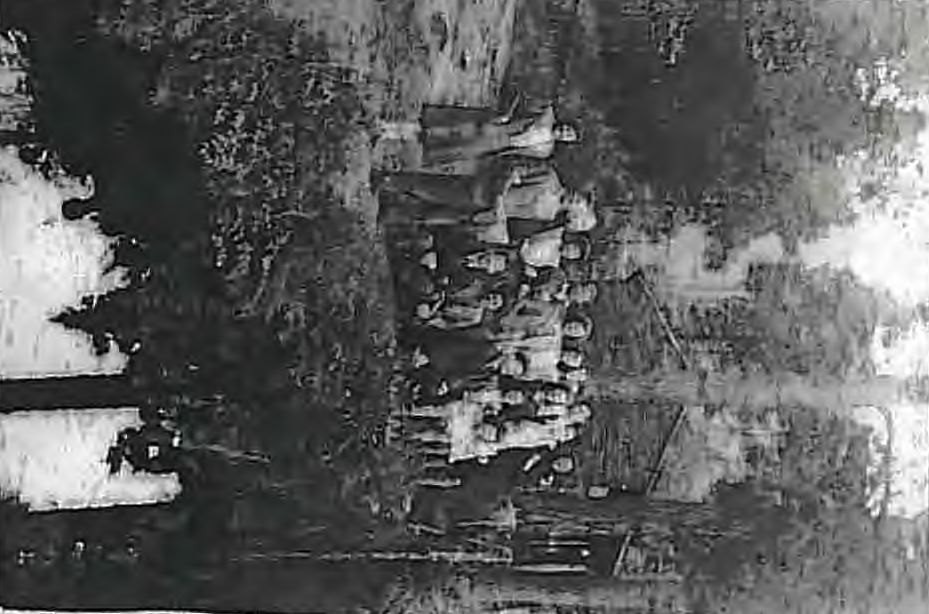 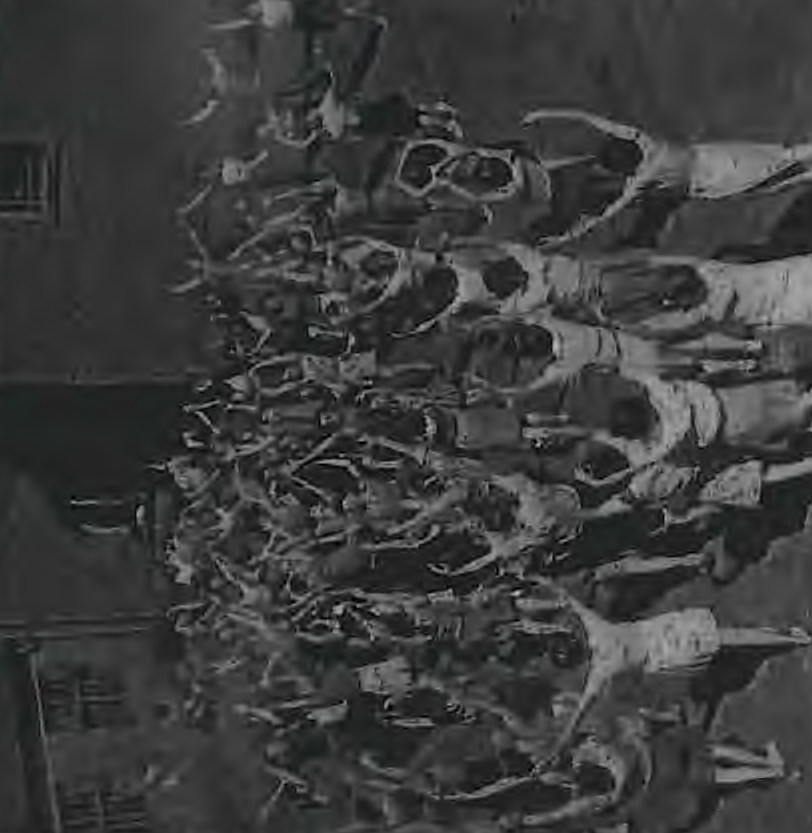 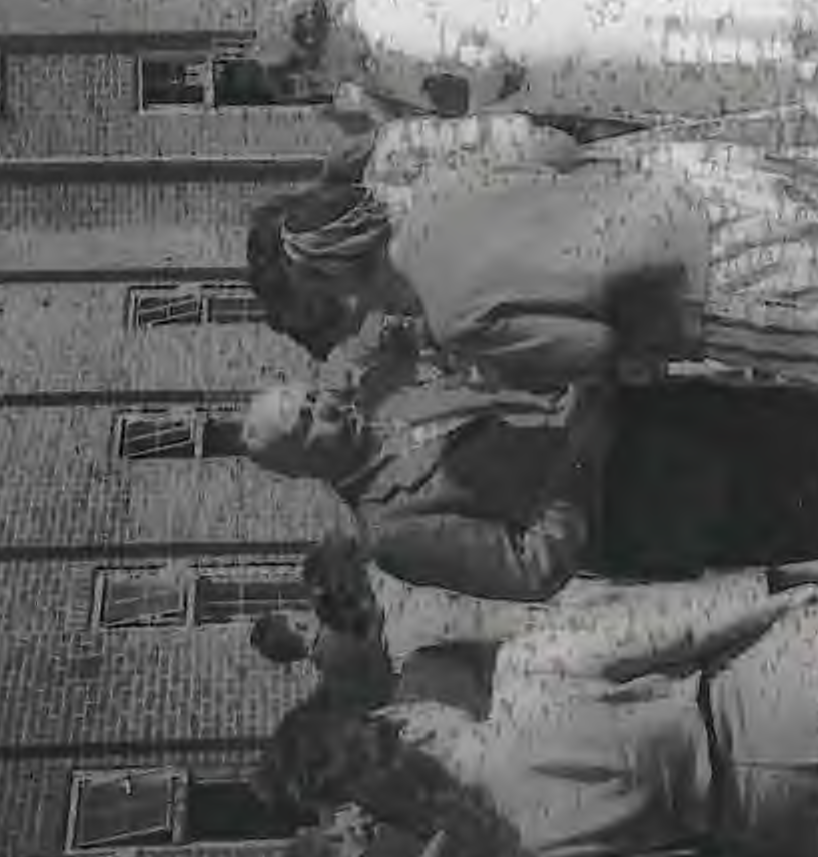 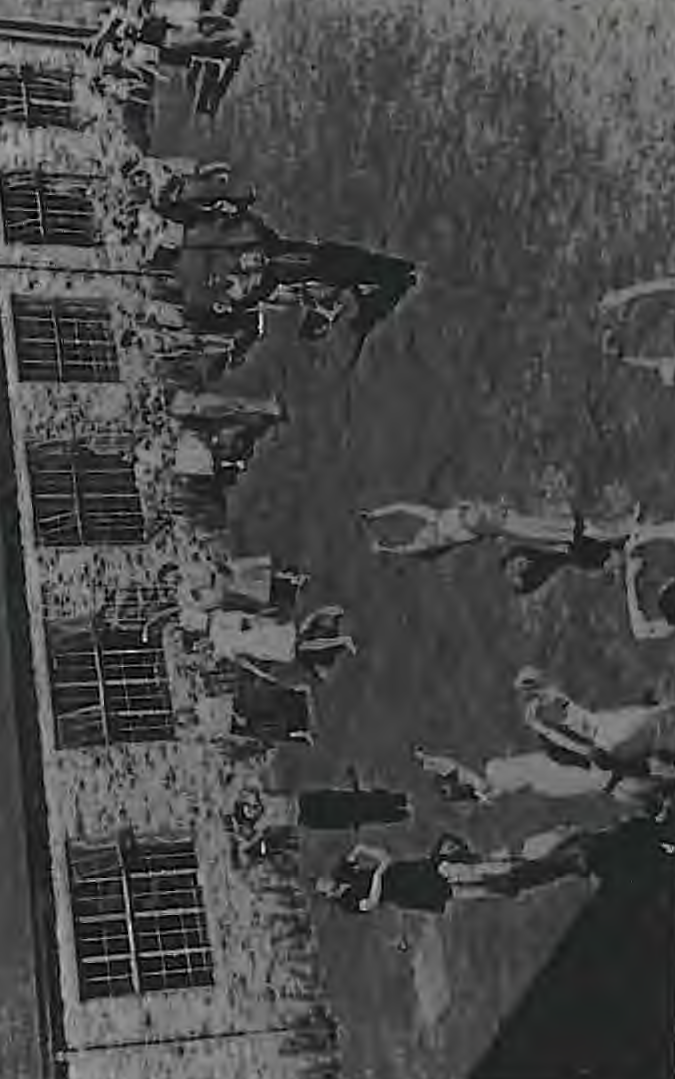 Rudolf Laban (1879-1958) was born in Austro-Hungary. Laban was a dancer, a choreographer and a dance / movement theoretician. One of the founders of European Modern Dance, his work was extended through his most celebrated collaborators, Mary Wigman, Kurt Jooss and Sigurd Leeder. Through his work, Laban raised the status of dance as an art form, and his explorations into the theory and practice of dance and movement transformed the nature of dance scholarship.
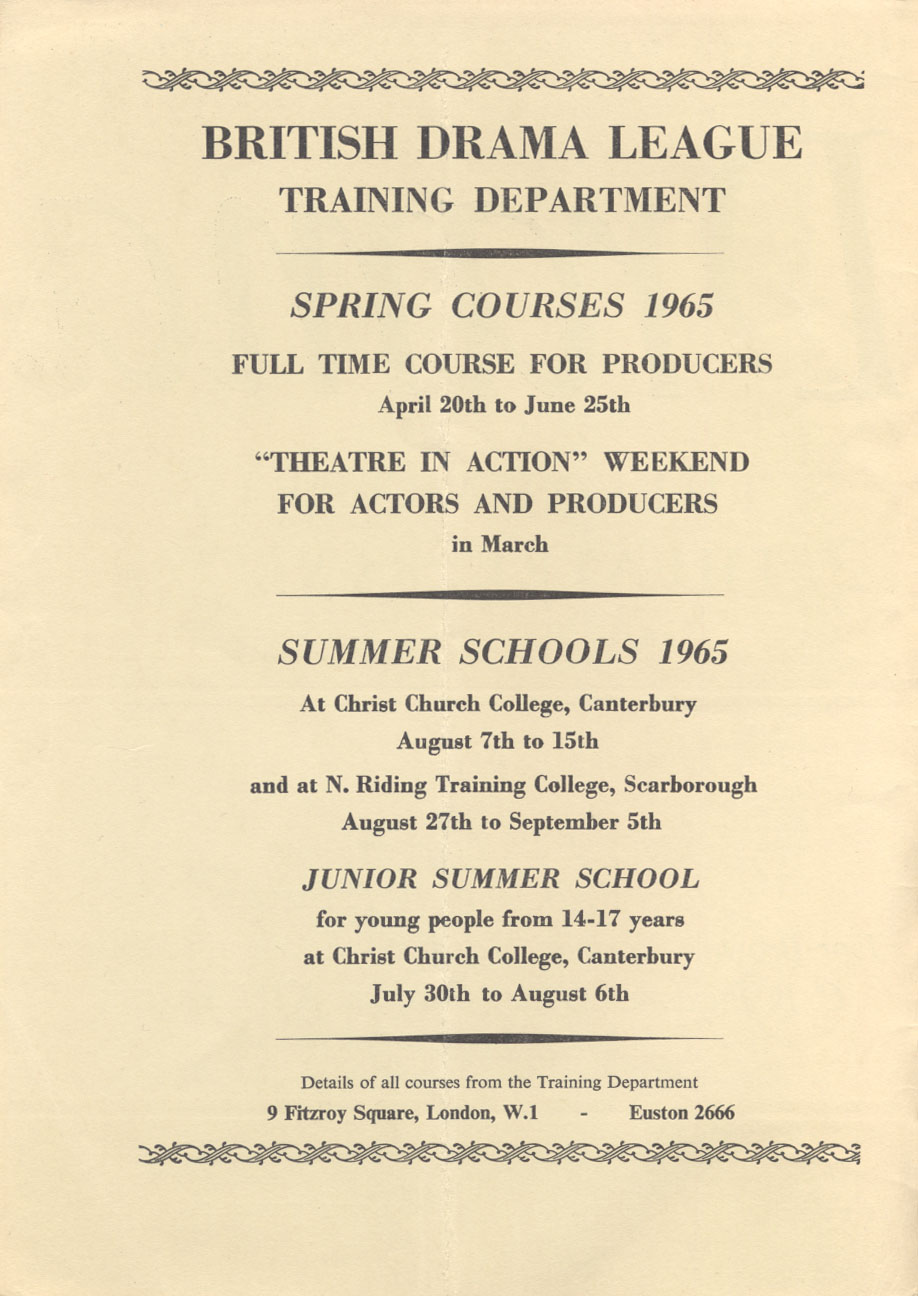 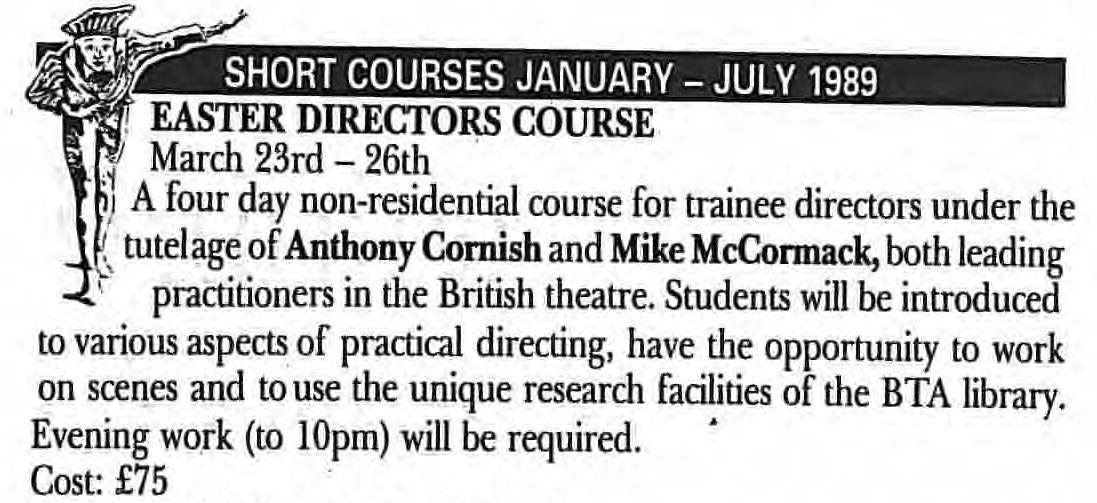 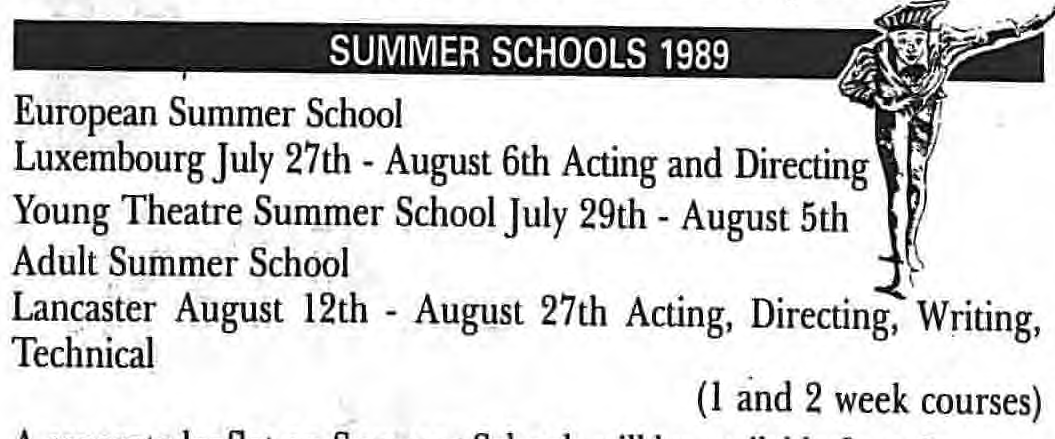 Chris Bearne
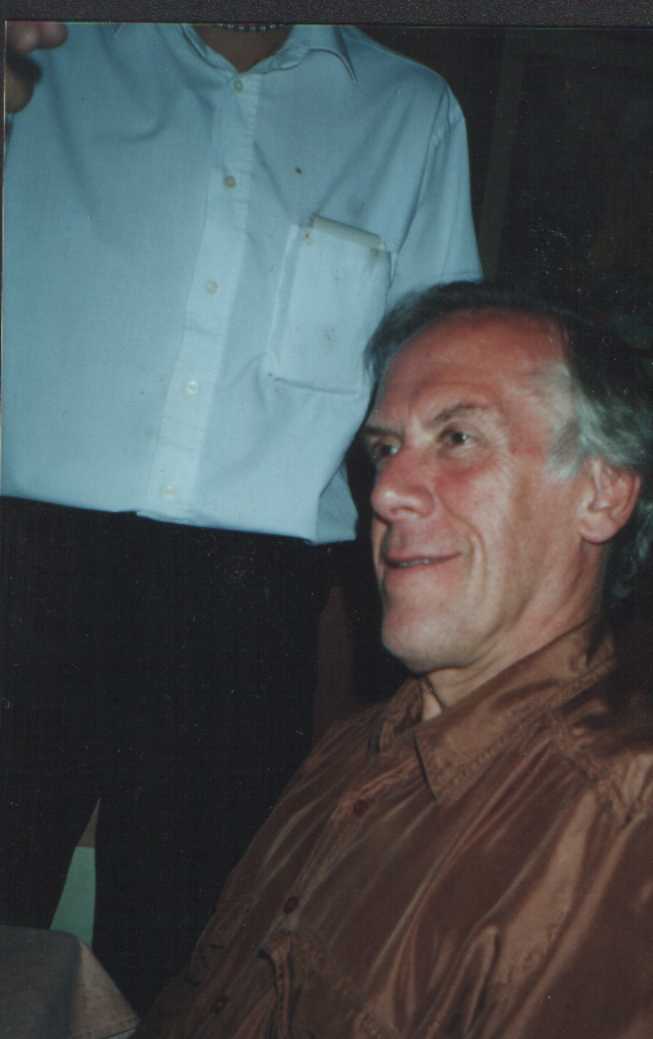 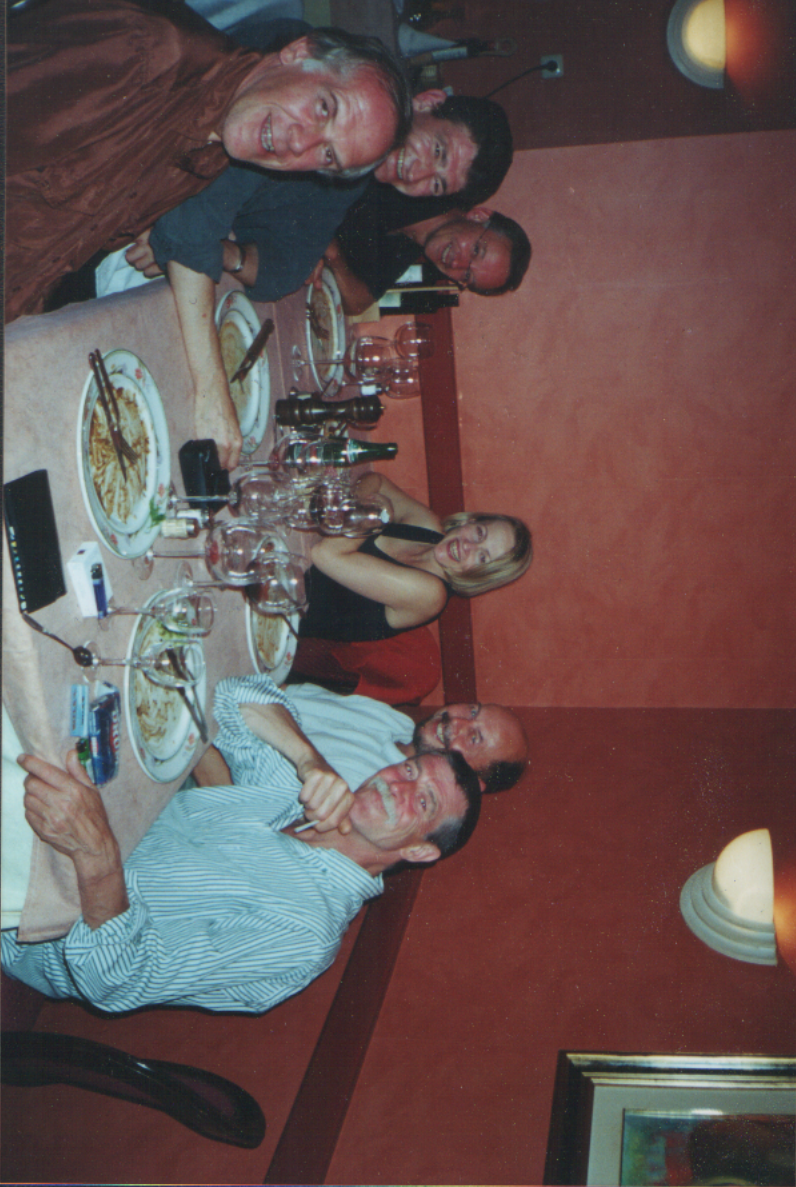 John Brigg
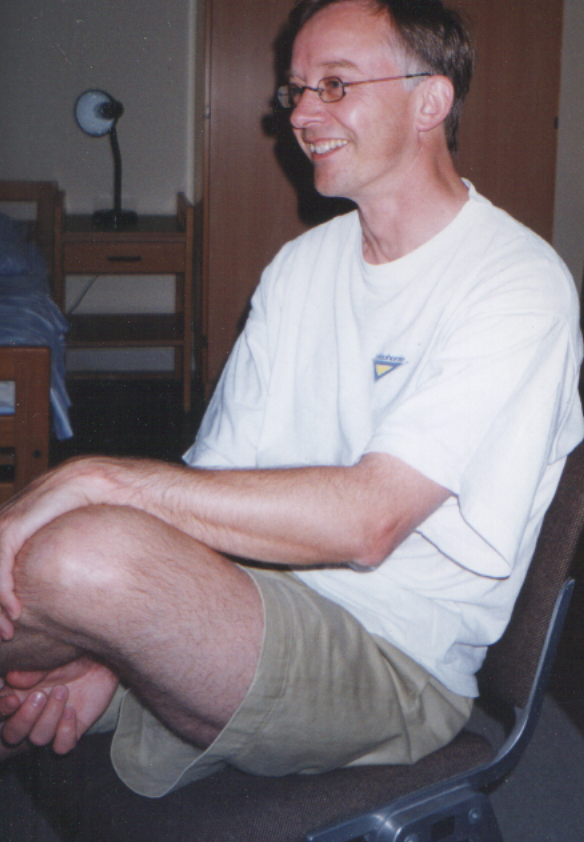 Janice Allgrove
Beverley Atkinson
Nola Dutton
Philip Dutton
Julie Frazer
Dave de Paeztron
Brian Parker
Chateau de Munsbach
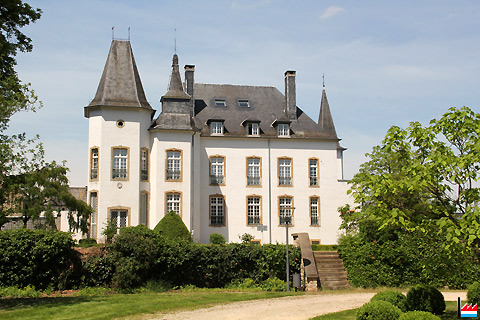 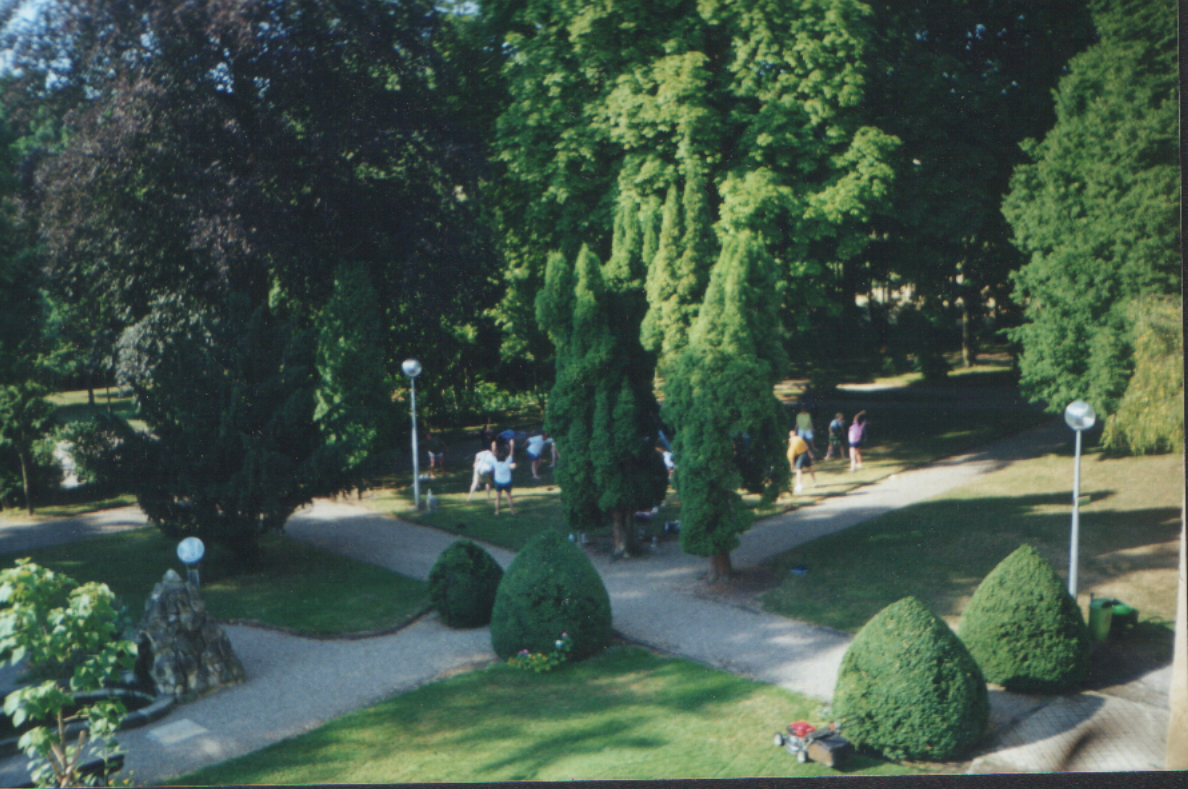 Hollenfells 1994
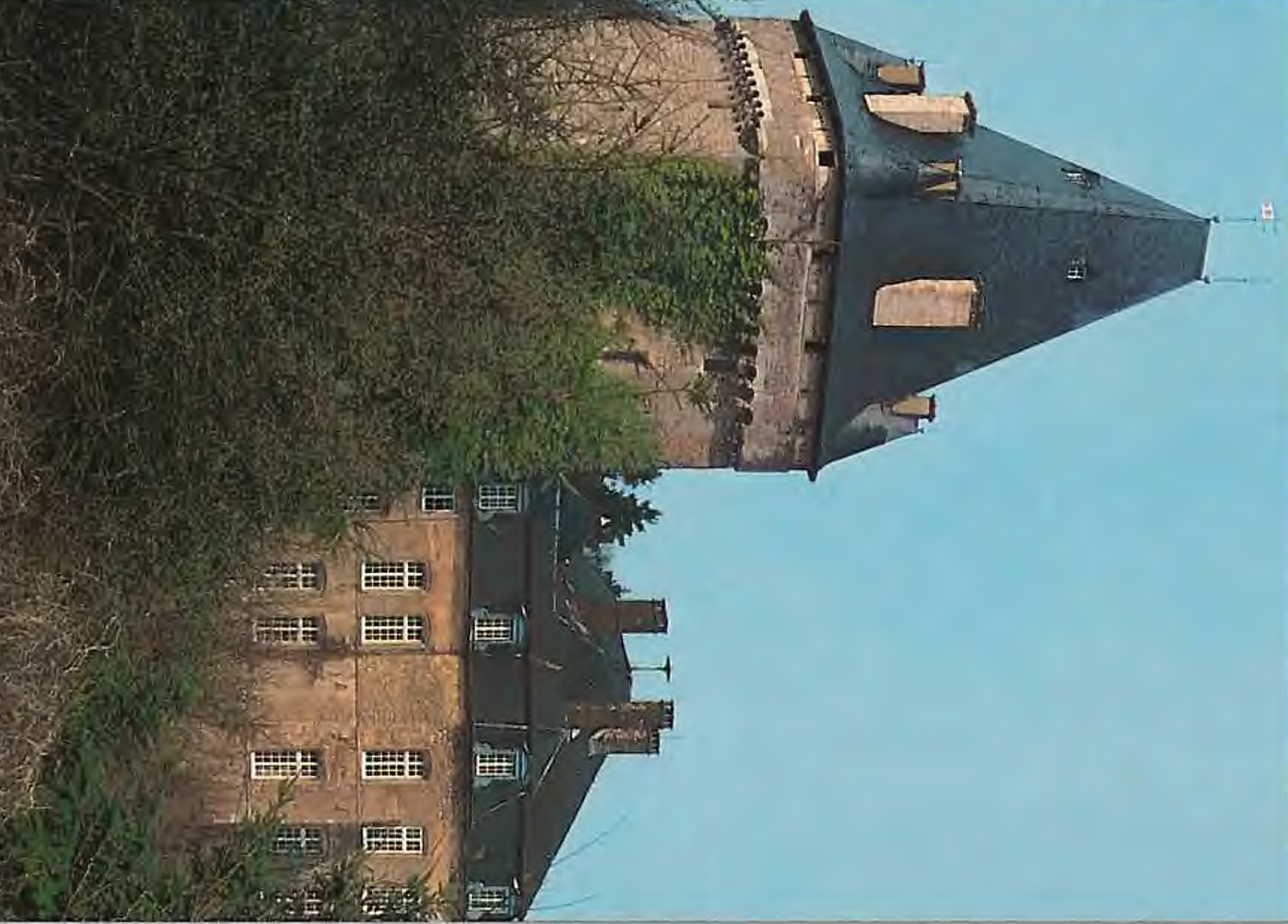 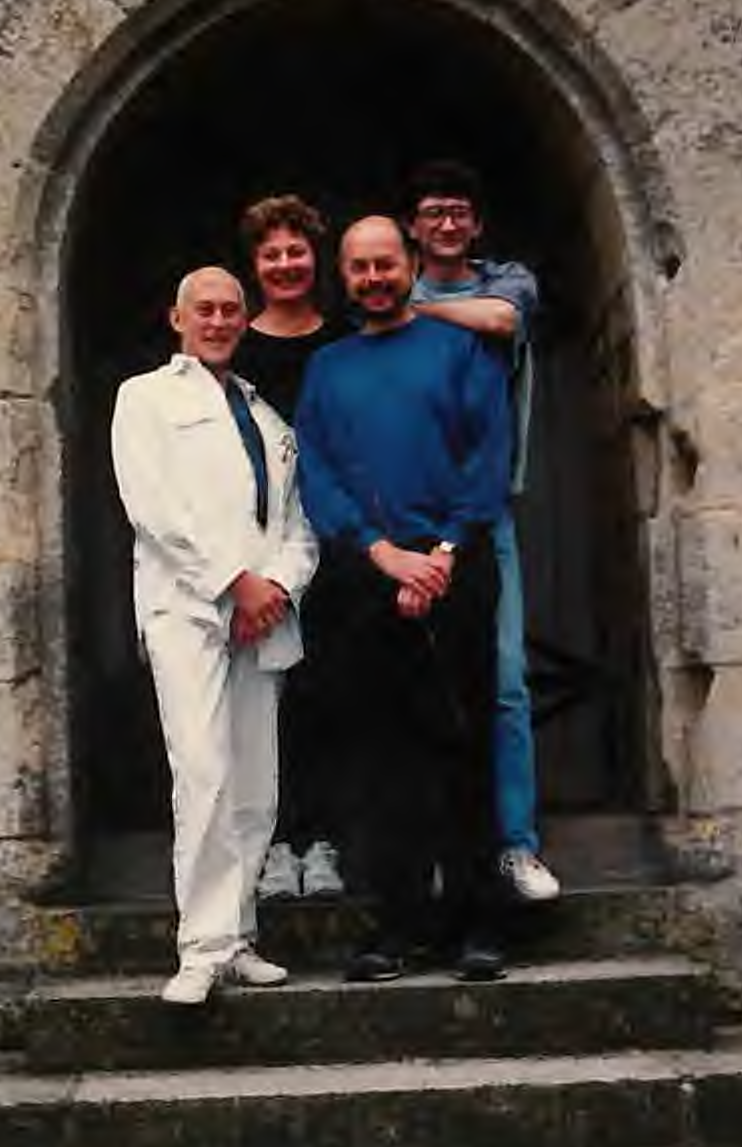 1996
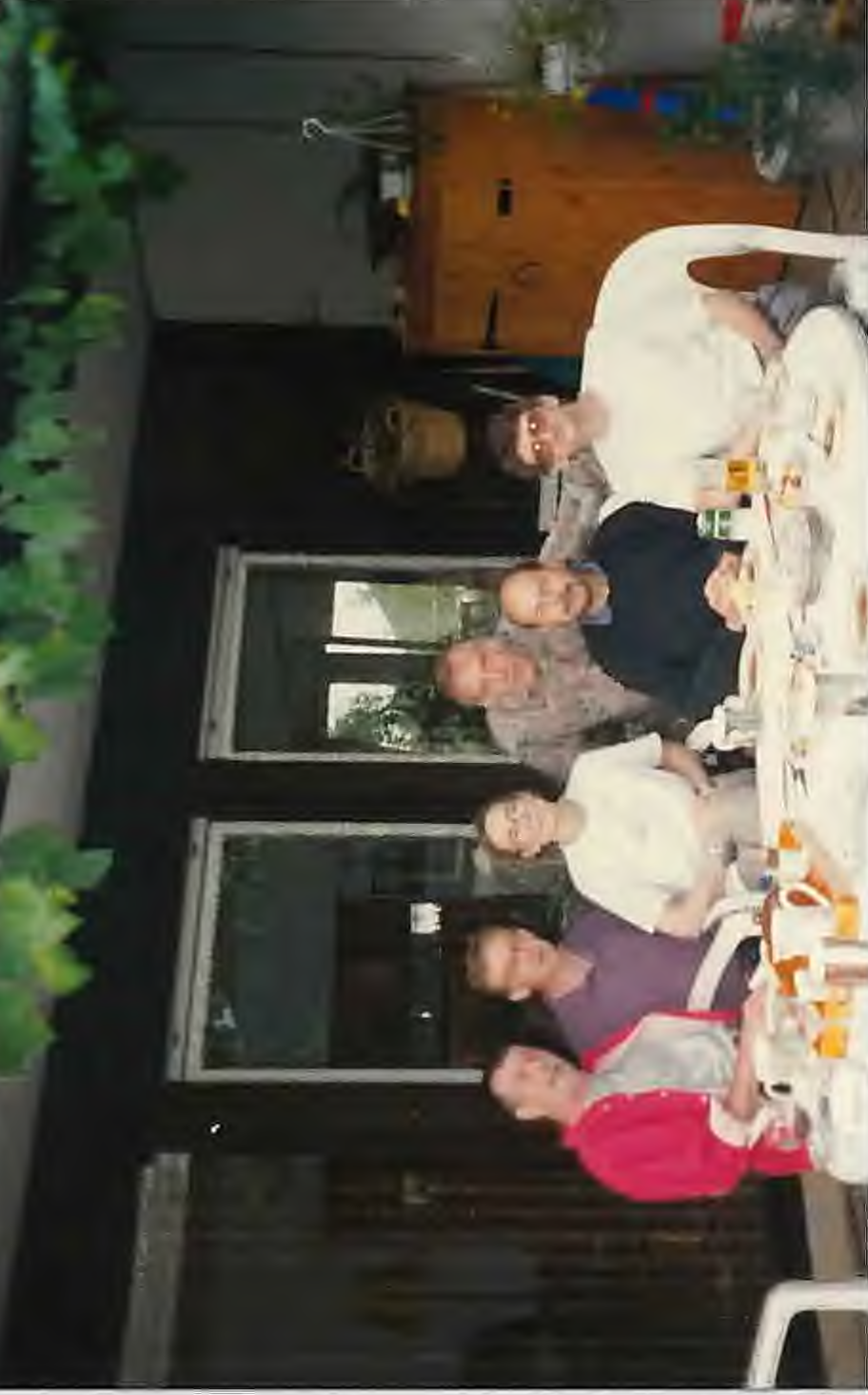 The programme changes are complete.
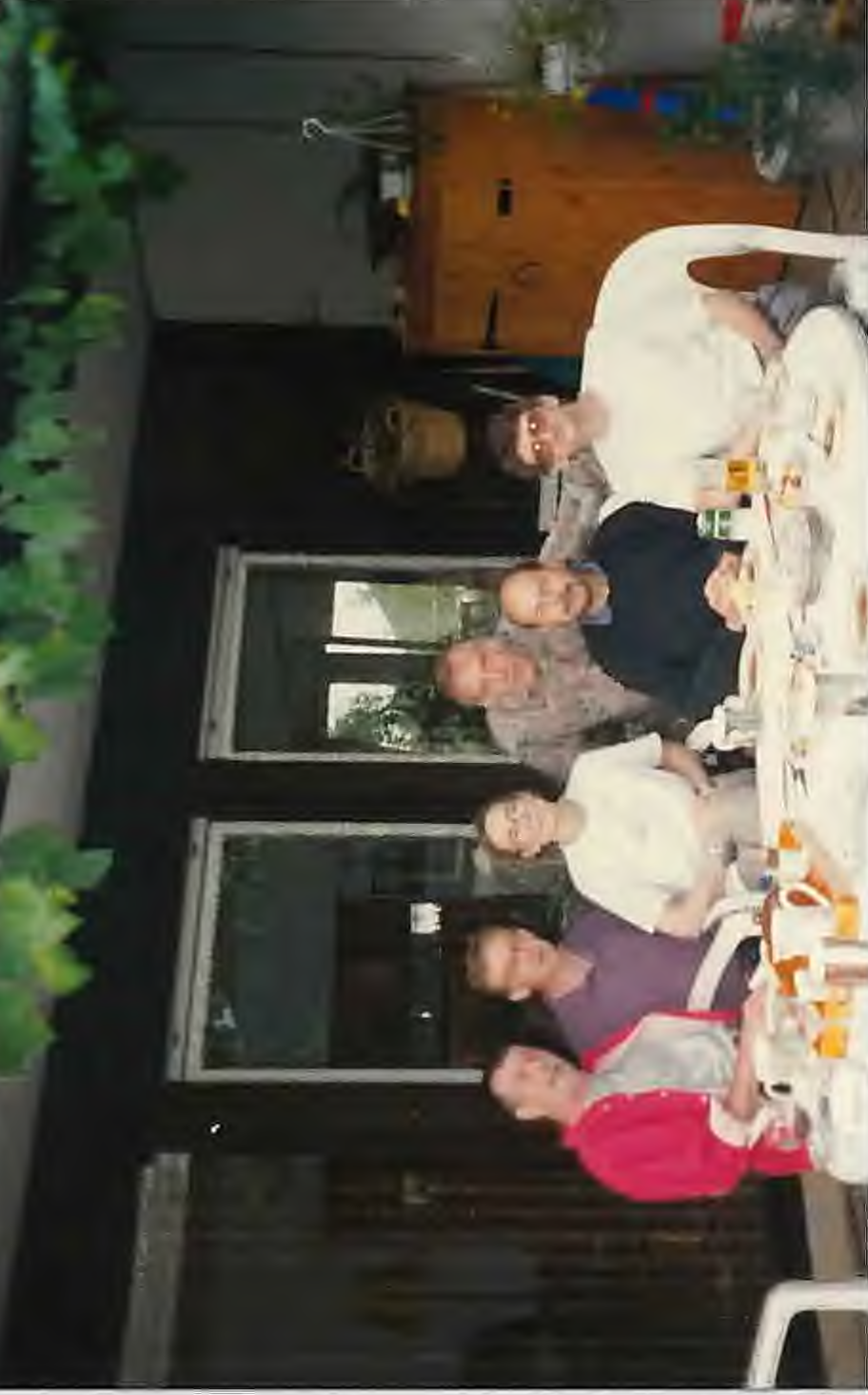 1996
The programme changes are complete.

We are exhausted!
The Group Photo2001
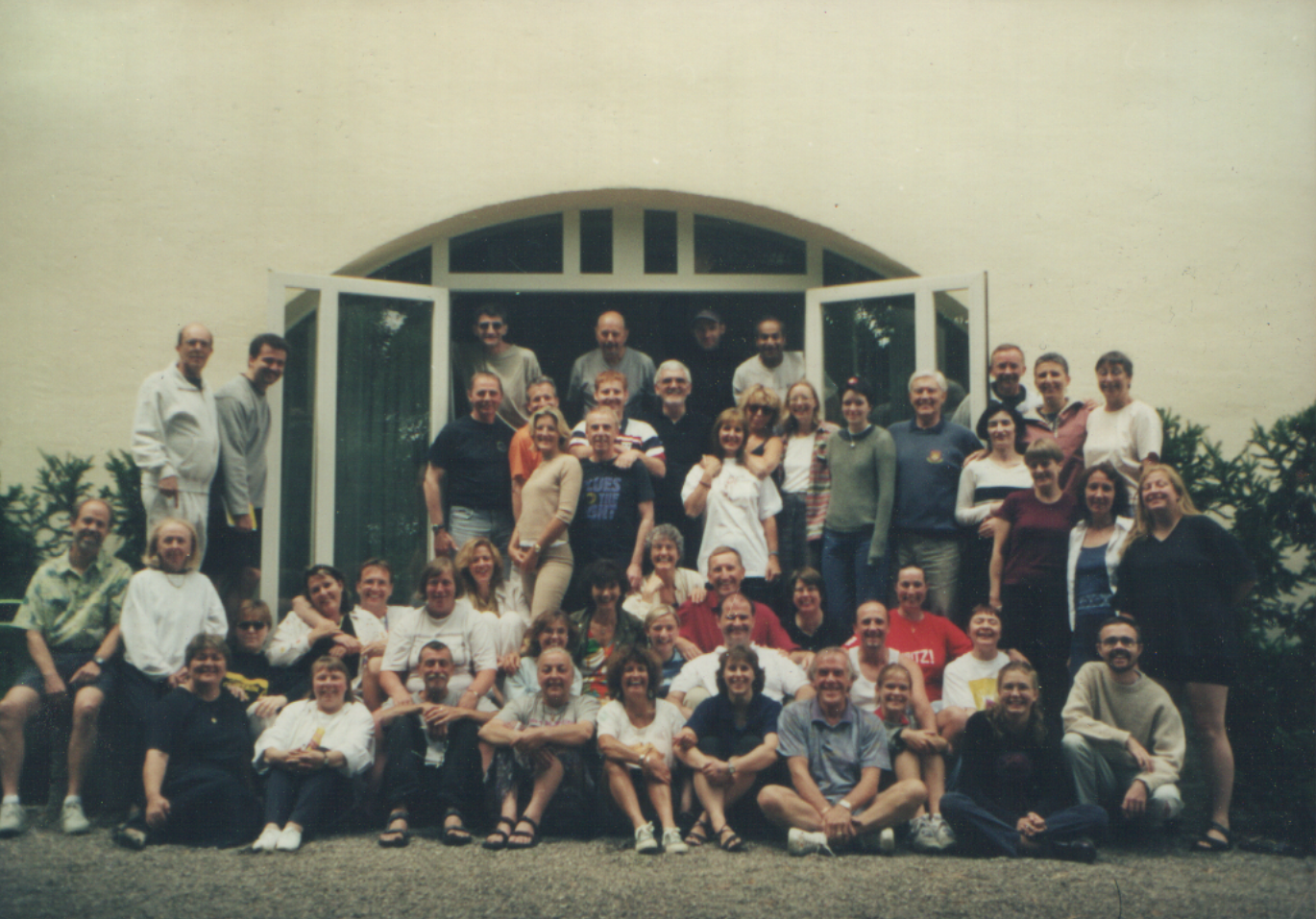 Graeme du Fresne
LEATSS Course Director

2004 -
Clairefontaine
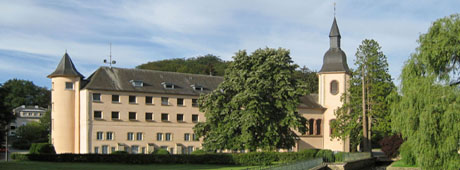 90th Year of Summer School
Here’s to 2025